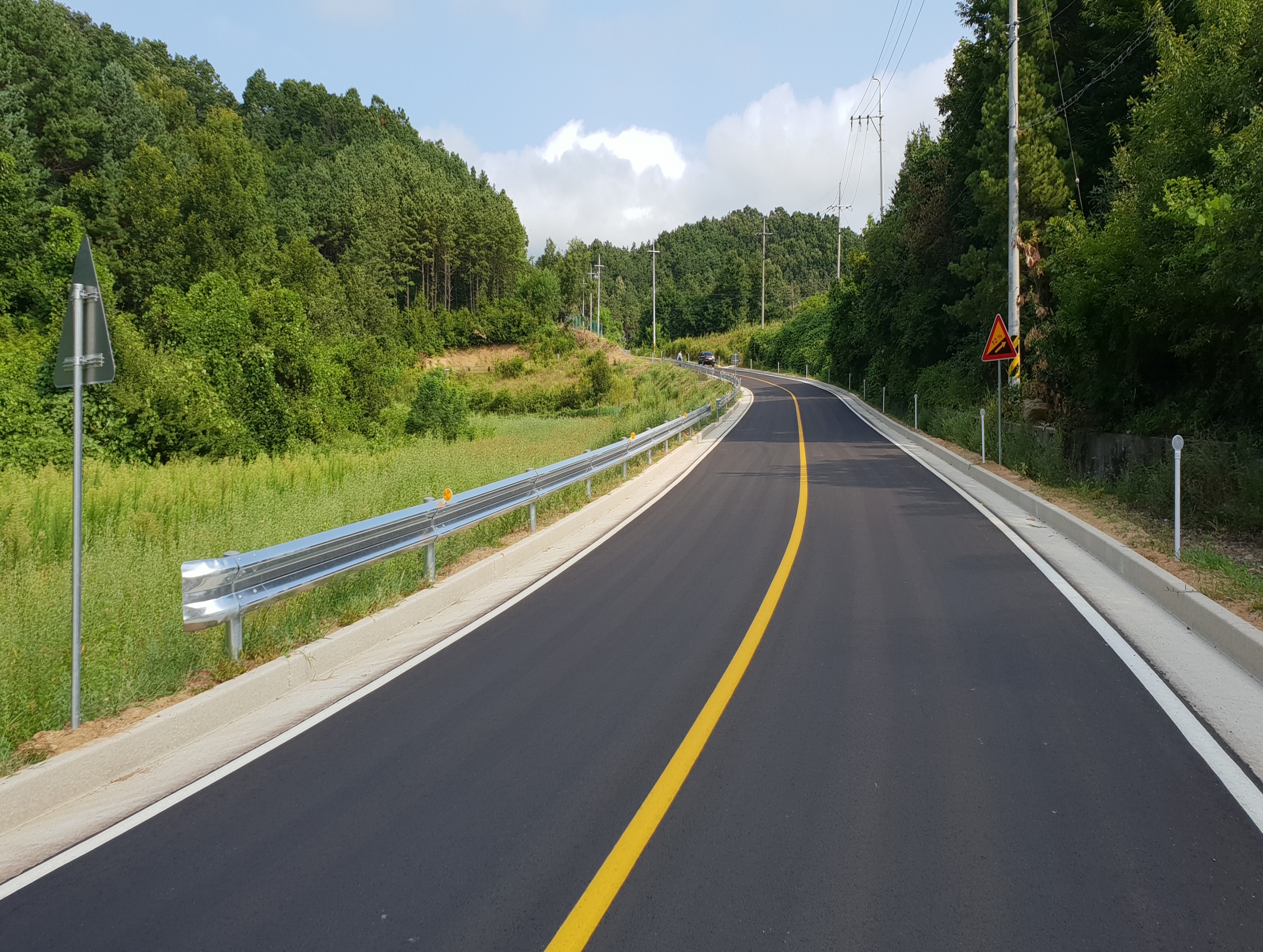 [Speaker Notes: 먼저, 지금의 옥천입니다.]
7-1. 귀농귀촌 지원 가로등 설치사업추진
11개 읍면 50개소/30백만원
고효율 LED 보안등 설치 완료
7-2. 교통성 검토 용역 추진
9월 ~11월 / 영동읍 시가지 / 19,570원
내용 : 주차개선 방안 및 영산동 공영주차장 혼잡성등검토
7-3. 구교리 공영주차장 조성사업 추진
9월 ∼12월/ 현대교회 옆 / 4,060㎡/1,100백만원
내  용 : 암 판정및 시험발파 후 주민의견 수렴,사토운반
7-4. 군도 및 농어촌도로 확포장 사업 추진
7-5. 만남의 광장조성사업  추진
9월 ~ 12월 / 부용리 이수한우 앞 삼거리 / 900백만원 
내     용 : 공사착공
7-6. 농촌신활력플러스사업 추진
2018~2021 / 70억원 / 와인 가동시설 등
기본계획 착수
7-7. 농산어촌개발사업 우수사례 수상
9. 13(화) / 전주 호텔르윈 / 부군수 외 2명
시군역량강화사업 우수사례 선정에 따른 시상 
    - 기관 및 개인표창
14-14. 기타 현안업무
난계국악축제 주변 가로(보안)등 점검 /9. 17 ∼21   축제장 일원
버스승강장 환경정비 추진/ 9.3 ∼14    68개소 
화물자동차 밤샘주차 단속/ 영동읍 설계리 일원
여객자동차 터미널 내 불법촬영장치 점검  / 시외버스터미널 외 3개소 / 몰래카메라 설치 여부 등
행복주차장 조성 / 2개소(영동초, 영신중)  / 60백만원 / 사업준공
황간면 남성리 공영주차장 조성사업 실시설계용역 /  4.5백만원 / 사업준공
영동군 시내 교통안전표지판 전수조사 / 태양광 교통안전표지판 교체 검토
군도 및 농어촌도로 재포장사업(3차분) / 서산 지구 외 3개소 L=2.3km / 공사준공
도로유지보수사업 추진(1차) / 서산지구 외 3개소,  237백만원 / 공사추진 
도로유지보수사업 추진(3차) /봉현지구  외 3개소,  164백만원 / 사업집행  
회전교차로  설치사업 추진/ 3개교차로  
송천양수장 수중모터펌프 보수공사/ 용산 시금리
2019 신규 농촌중심지활성화 사업 워크숍/ 9. 4일 유성호텔  /황간추진위원장외 4명
▣ 이달의 중점 홍보 사항
관내 지방도로 풀깍기 홍보
    - 홈페이지 및 감고을소식지
2019년 일반농산어촌개발사업 공모결과 홍보
   - 홍보방법 : 홈페이지 및 지방지
난계국악축제대비 가로등 안전점검 홍보
농산어촌개발사업 우수사례 수상 홍보
  - 홈페이지 및 지방지